DINO HEADS UP™
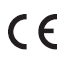 Nr 88593 / 88594
Instalacja baterii:
Zużyte urządzenia elektryczne są surowcami wtórnymi – niewolno wyrzucać ich do pojemników na odpady domowe, ponieważ mogą zawierać substancje  niebezpieczna  zdrowia ludzkiego i środowiska! Prosimy o aktywną pomoc w oszczędnym gospodarowaniu  zasobami naturalnymi i ochronie  środowiska naturalnego przez  przekazanie zużytego urządzenia do punktu składowania surowców wtórnych - zużytych urządzeń elektrycznych."
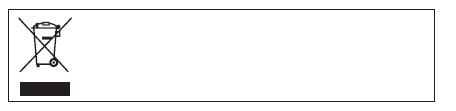 Zużyte, całkowicie rozładowane baterie 
i akumulatory muszą być wyrzucane do specjalnie  oznakowanych pojemników, oddawane do punktów  przyjmowania odpadów  specjalnych lub sprzedawcom sprzętu elektrycznego.
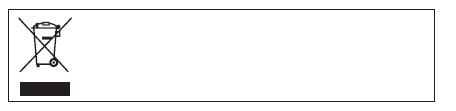 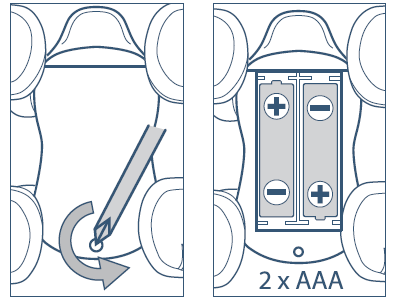 Zasilanie:
DC 3V / 5W / 2xAAA / LR03 / AM4
Nie zawarte
Uwagi:
W środowisku z wyładowaniami elektrostatycznymi produkt może działać nieprawidłowo i wymagać zresetowania w celu prawidłowego działania. 
W tym produkcie zaleca się stosowanie nowych baterii alkalicznych w celu uzyskania najlepszych i maksymalnych efektów.
Środki ostrożności: 
Ostrzeżenie: Konwersja lub modyfikacje tego produktu, które  nie zostały wyraźnie zatwierdzone przez stronę odpowiedzialną 
za zgodności mogą unieważnić prawo użytkownika do obsługi produktu.
Czyszczenie i konserwacja :
Zawsze wyjmuj baterie z produktu, gdy nie jest używany przez dłuższy czas.
Delikatnie przetrzyj produkt czystą szmatką.
Trzymaj produkt z dala od bezpośredniego źródła ciepła.
Nie zanurzaj produktu w wodzie, ponieważ może to spowodować uszkodzenie podzespołów elektronicznych.
Specjalne notatki:
Przeczytaj uważnie instrukcję przed pierwszym użyciem.
Ostrzeżenia dotyczące baterii:
Baterii jednorazowych nie należy ładować ponownie.
Akumulatory należy wyjąć przed ładowaniem. 
Akumulatory mogą być ładowane wyłącznie przez osobę dorosłą.
Nie należy mieszać różnych rodzajów baterii lub baterii nowych i używanych. 
Należy używać wyłącznie baterii tego samego lub równoważnego typu, jaki jest zalecany.
Baterie należy wkładać zgodnie z polaryzacją. (+ i –)
Wyczerpane baterie należy wyjąć z produktu. 
Zacisków zasilania nie należy zwierać.
Nie mieszaj starych i nowych baterii.
Nie mieszaj baterii alkalicznych, standardowych (węglowo-cynkowych) ani akumulatorów.